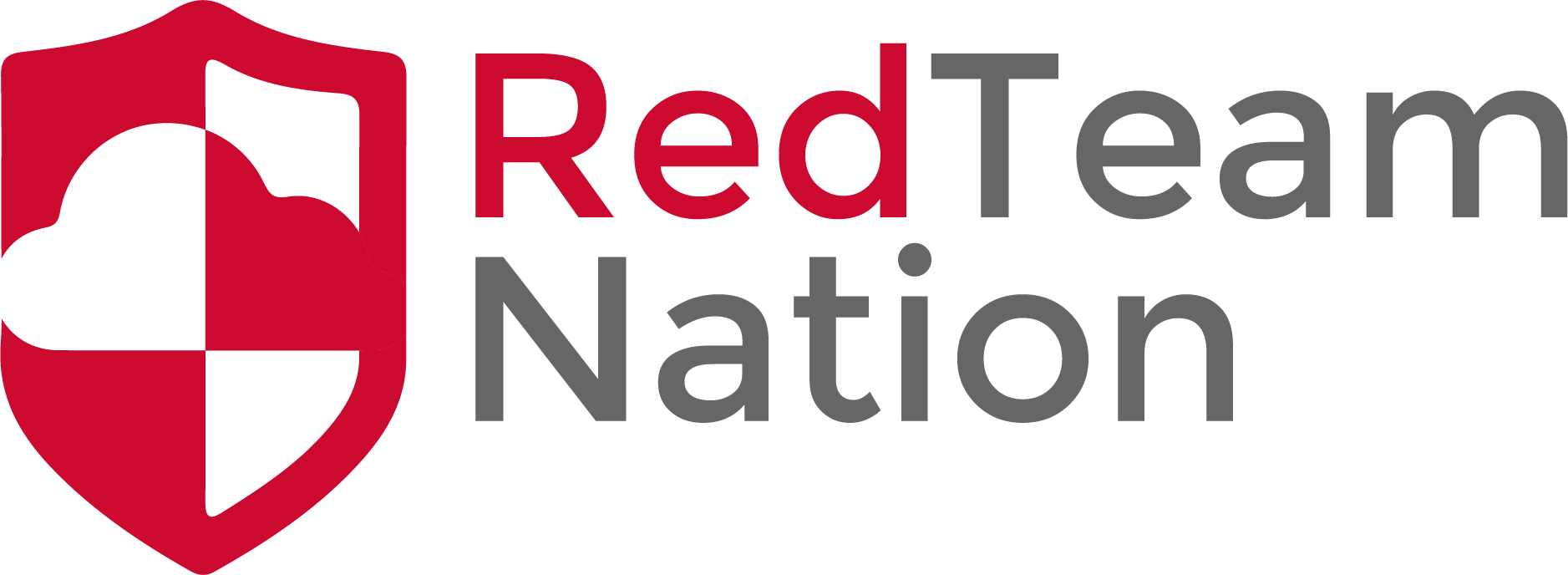 What is Enterprise Phishing?
CEO/Lead Instructor: Brandon Dennis, OSCE, OSCP, OSWE
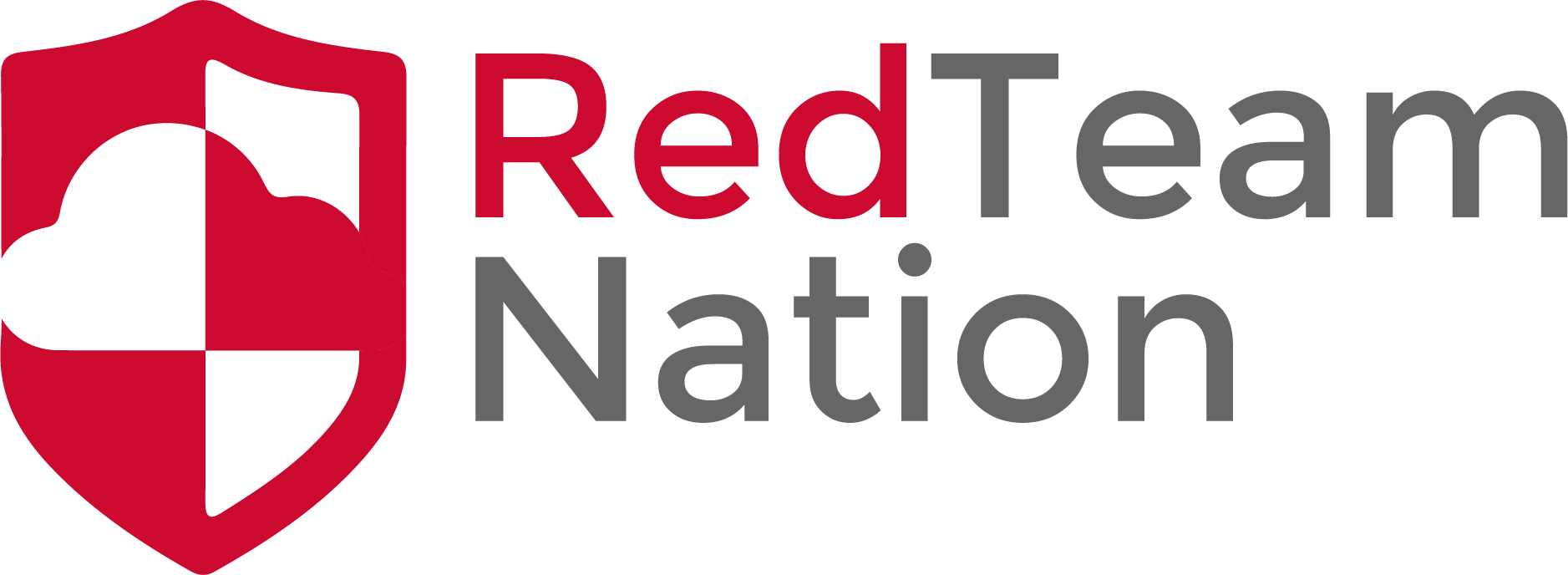 What is Enterprise Phishing?
Cyber Crime which is designed to lure individuals into giving up sensitive information or taking an unwanted action
Phishing happens to everyone – Check Your Spam Folder!
Enterprises can get hit the worst
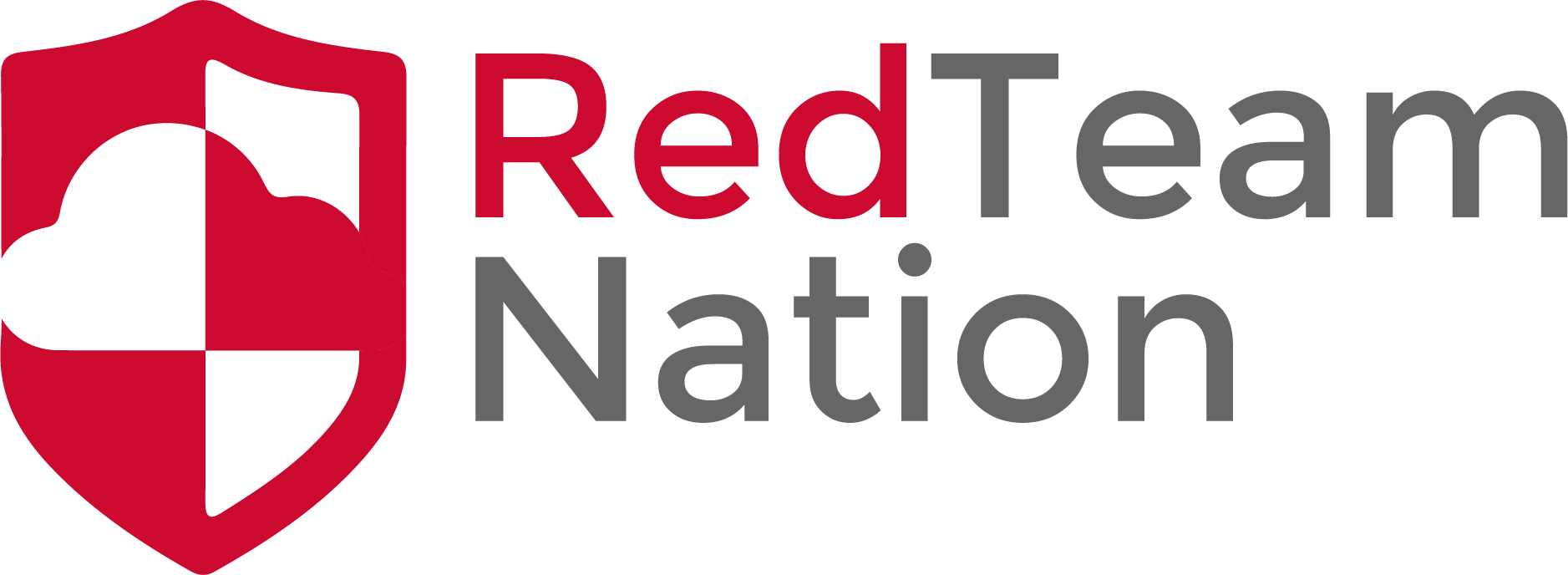 Phishing Example
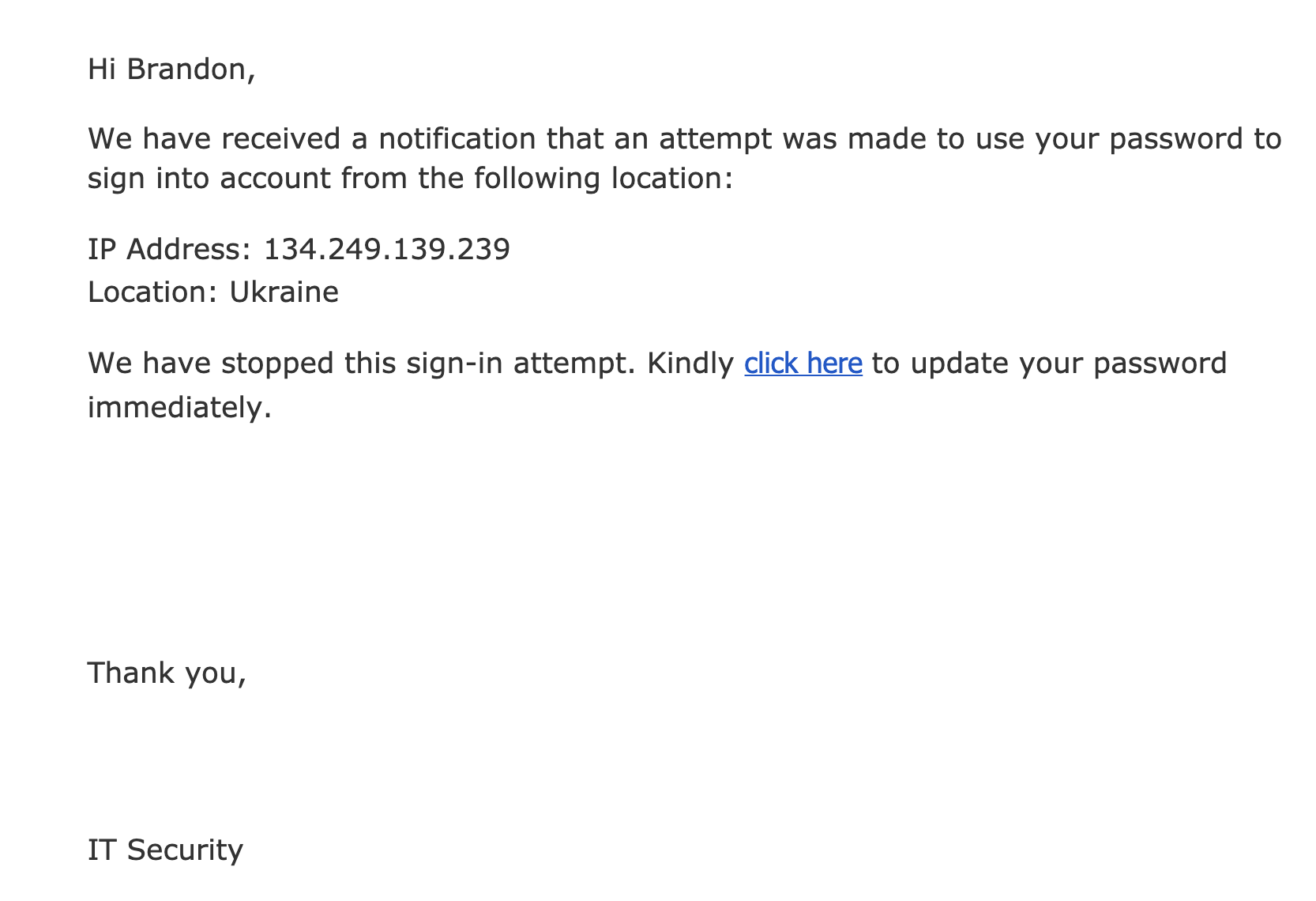 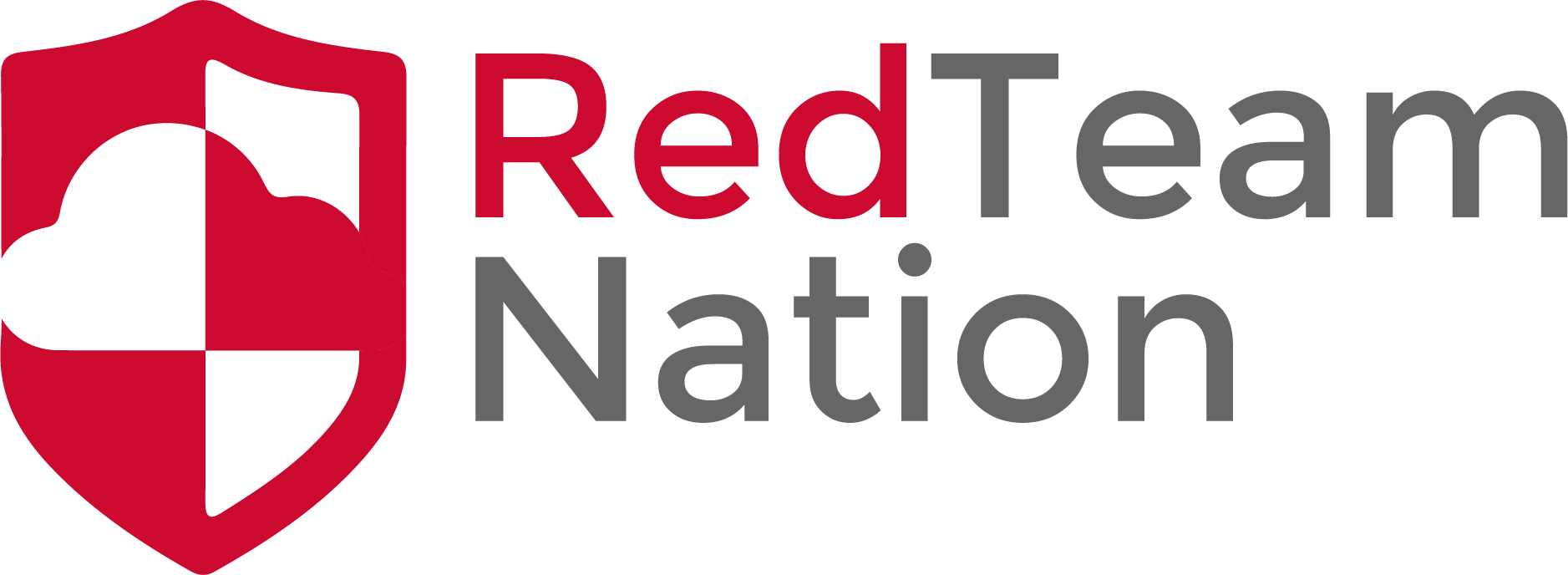 Types of Phishing Attacks
Mass Phishing
Could be anyone
Spear Phishing
Very targeted and researched
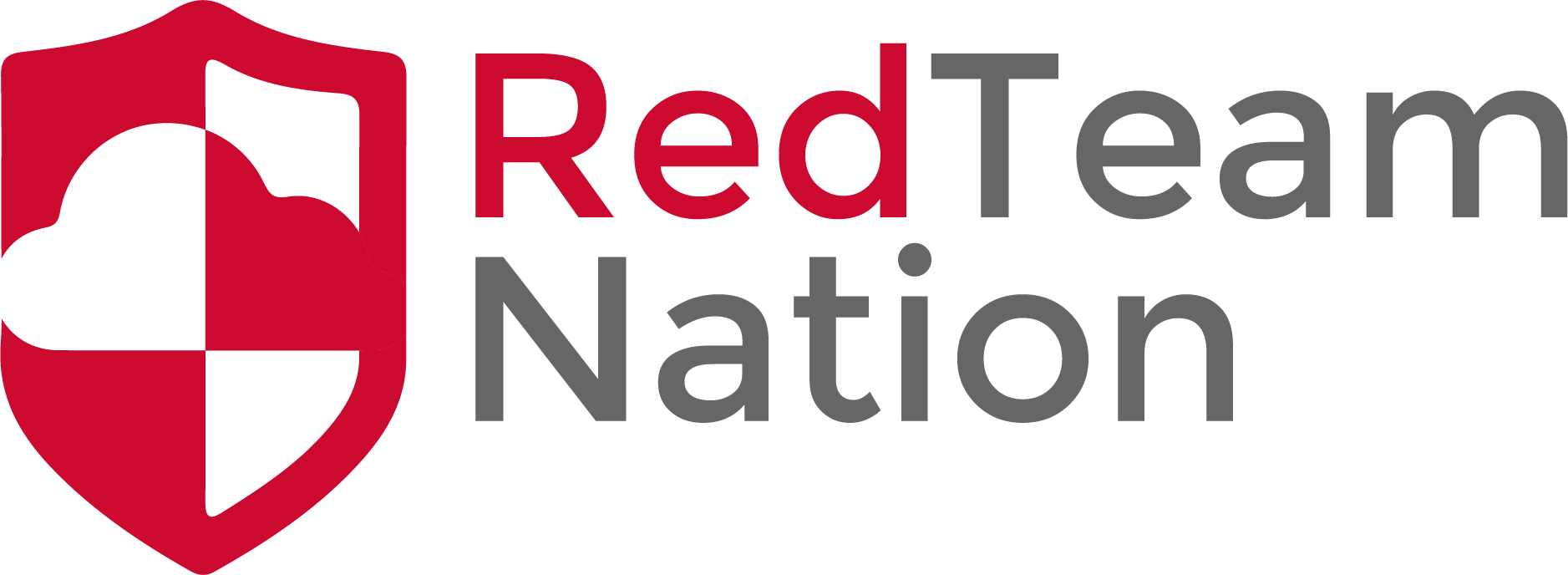 Types of Phishing Payloads
Link Based
Click Here!
Malware Based
Please Review Attachment
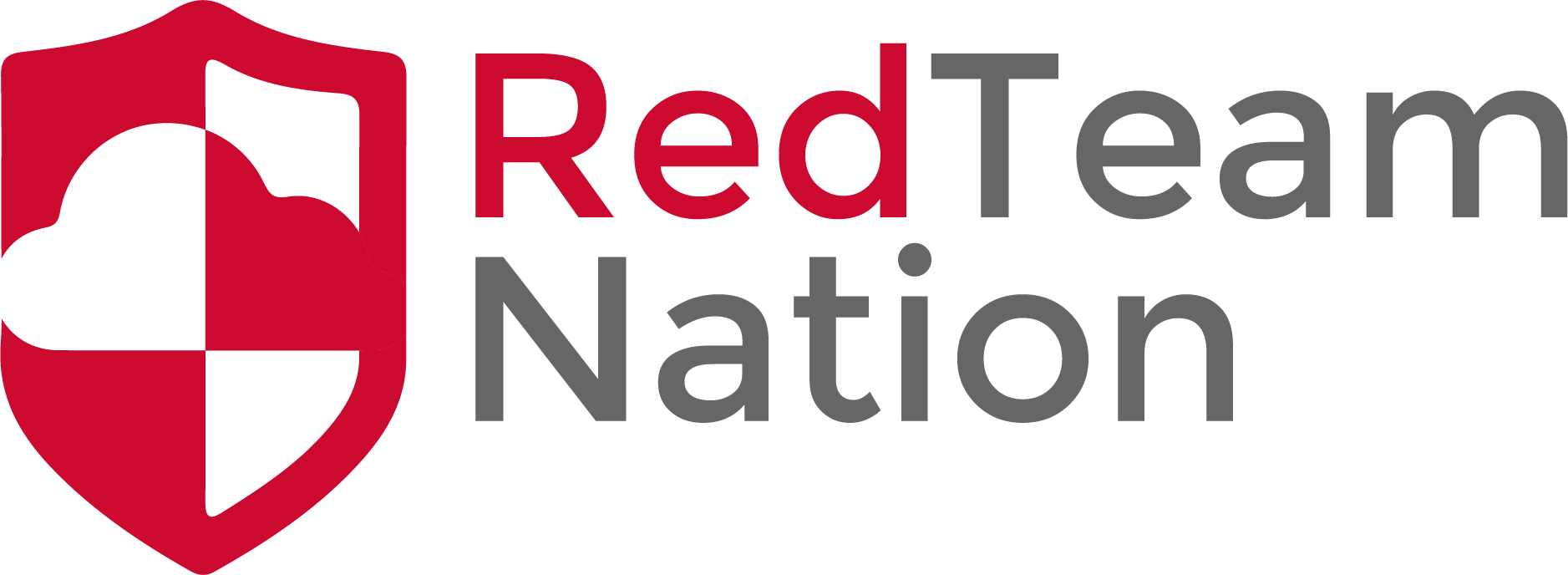 Use In Red Team Operations
Quick way into the network for a foot hold
Difficult to identify the source attacker
Easily customizable attack and payloads
Plays on the human element of security
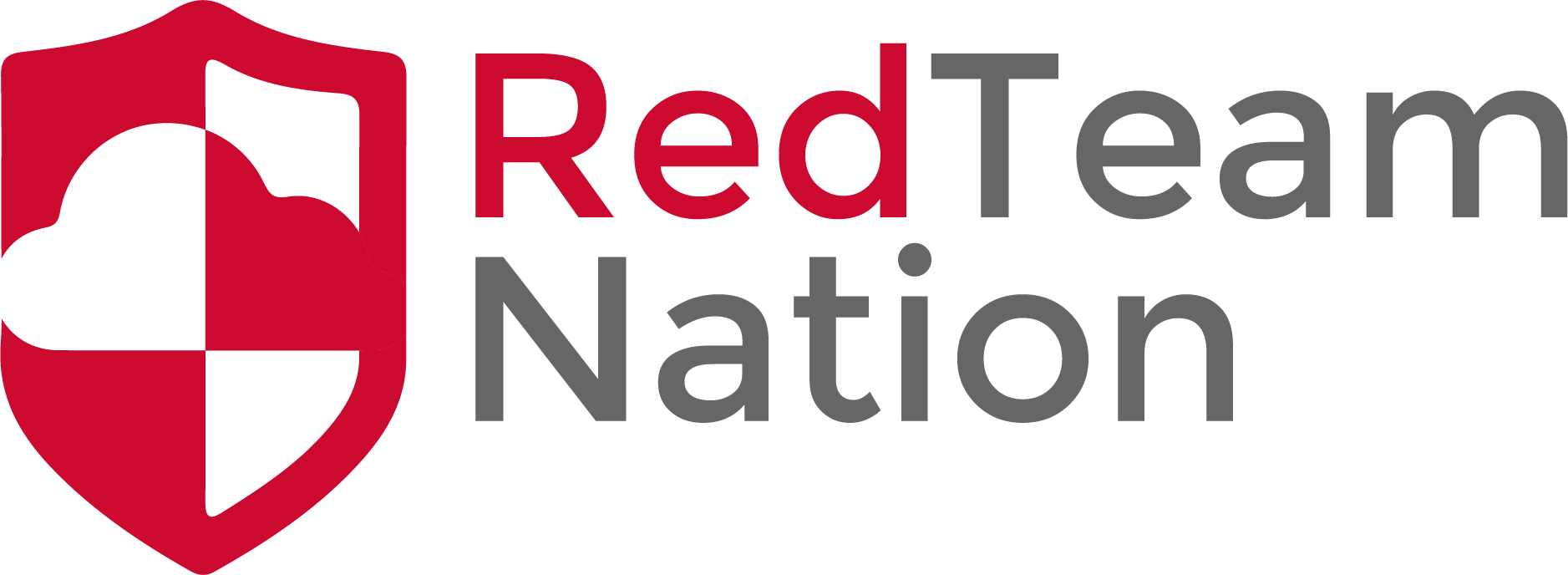 Some Defenses In Place
Key Word Filtering
Doman Age
Email Server Reputation
2FA
You!